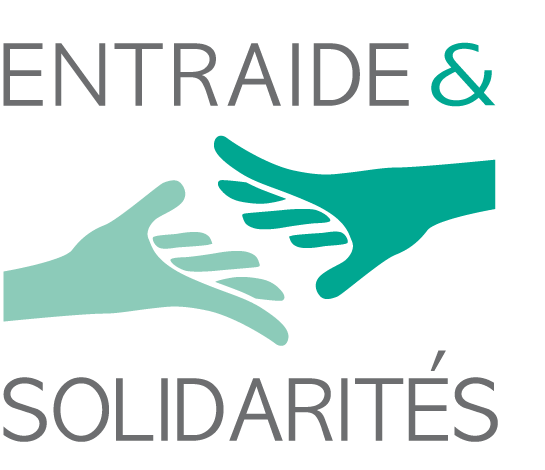 Fait par :
Félix Poulin
Maxim Giguère
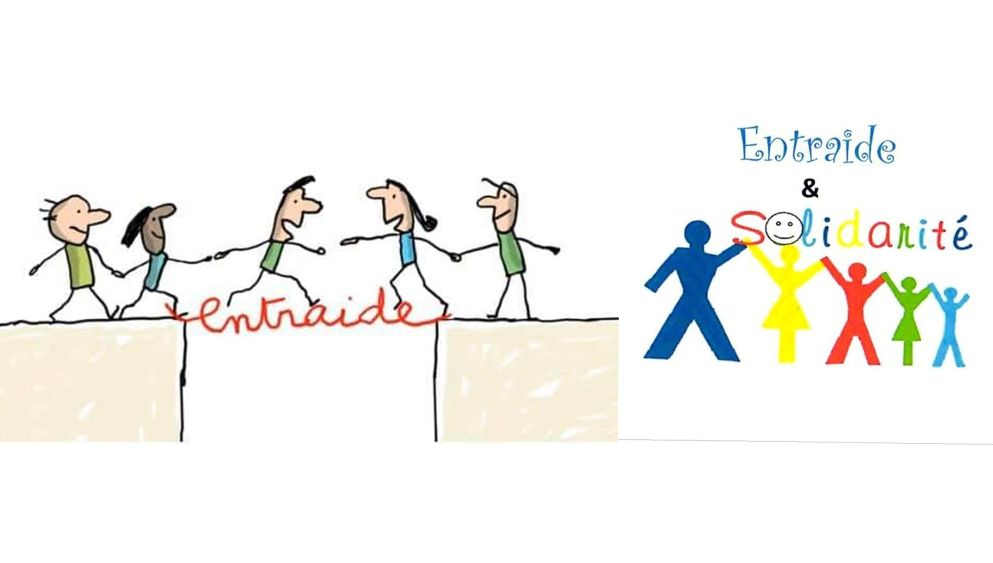 Qu'est-ce que la solidarité ?
https://www.1jour1actu.com/france/cest-quoi-la-solidarite#sca
Qu'est-ce que l'entraide ?
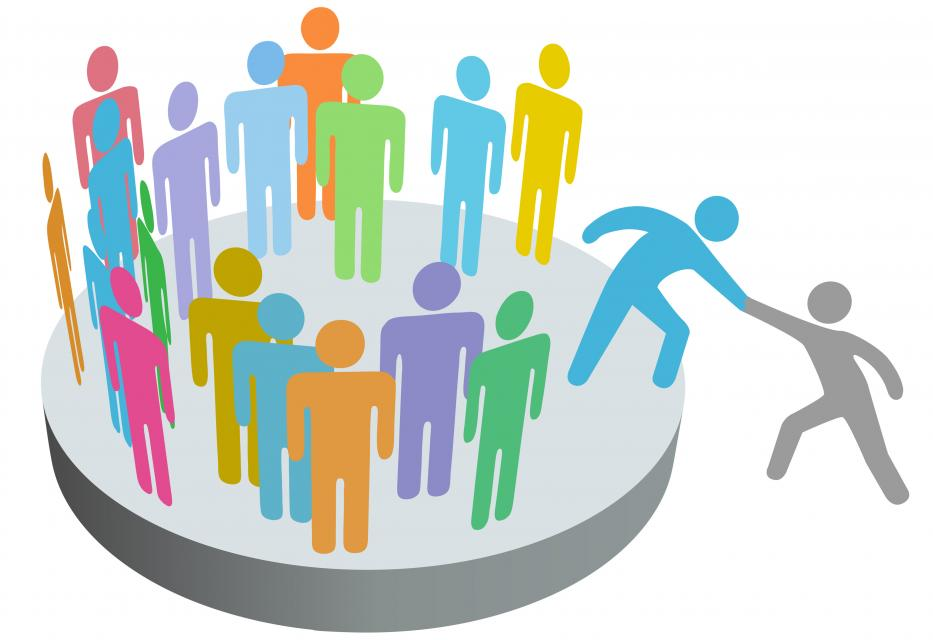 L'entraide est l'action de s'entraider, d'agir en commun, c'est-à-dire l'aide que l'on se porte mutuellement, de manière réciproque. 
Elle prend la forme d'une aide spontanée et gratuite entre des personnes pour tenter de surmonter les difficultés auxquelles elles sont confrontées.
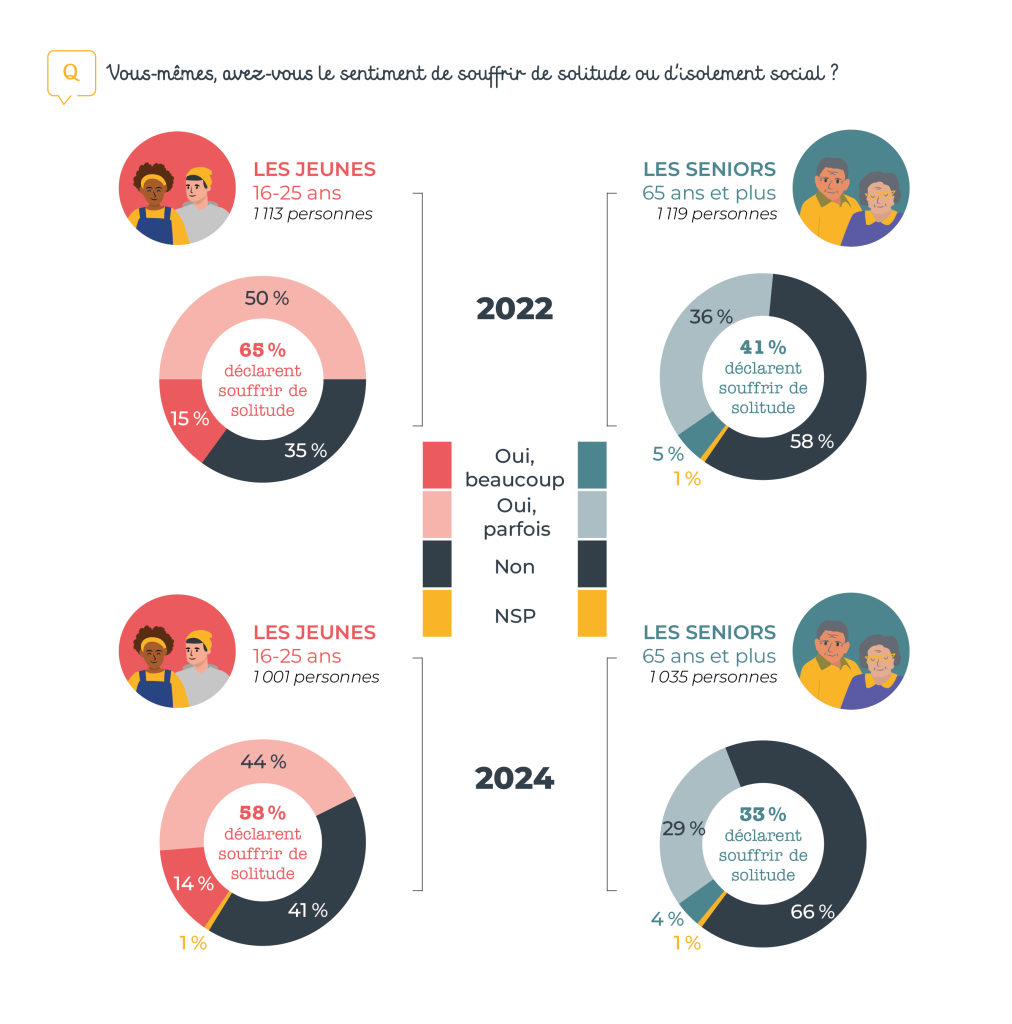 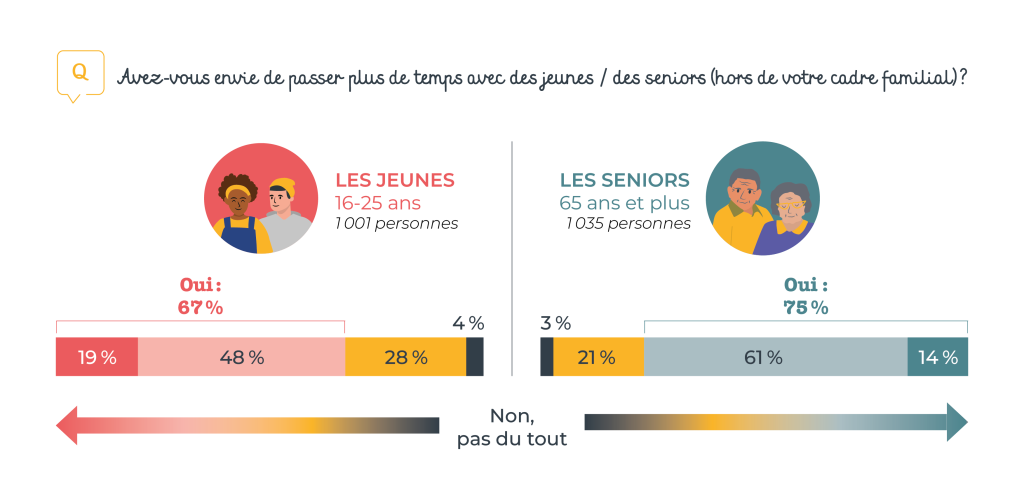 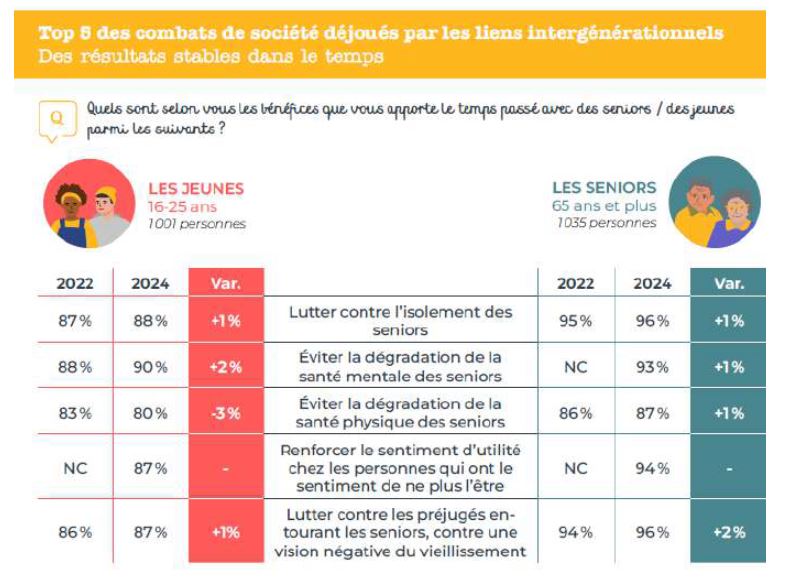 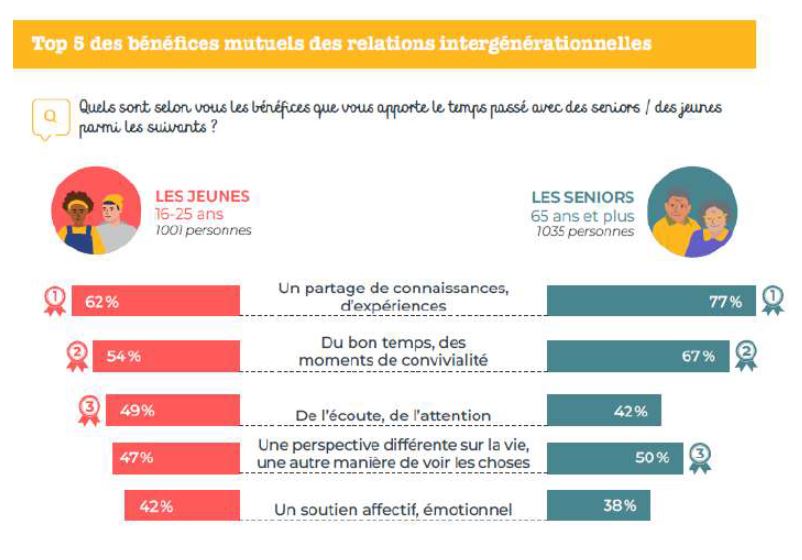 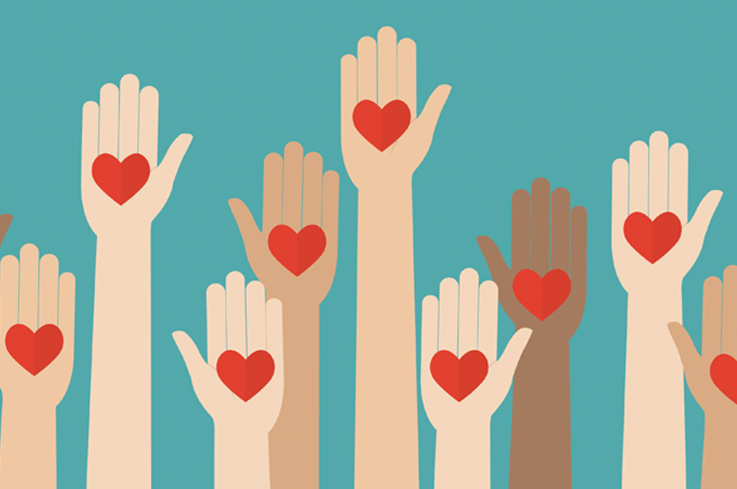 Impact du bénévolat sur la société
Donner de son temps et de son énergie est une façon de se réaliser, de mettre en valeur ses compétences et ainsi de renforcer son estime personnelle. Les gens pour qui l'on s'implique ont eux-mêmes beaucoup à offrir.
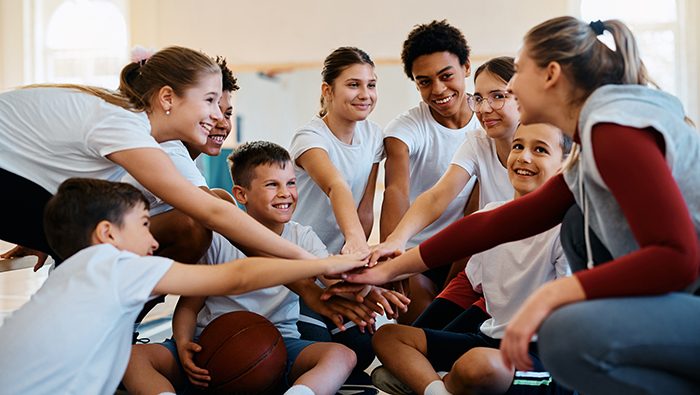 Les différents expertise portant sur les multiples enjeux liés à l’itinérance
Les bénéfices de l’intergénérationel
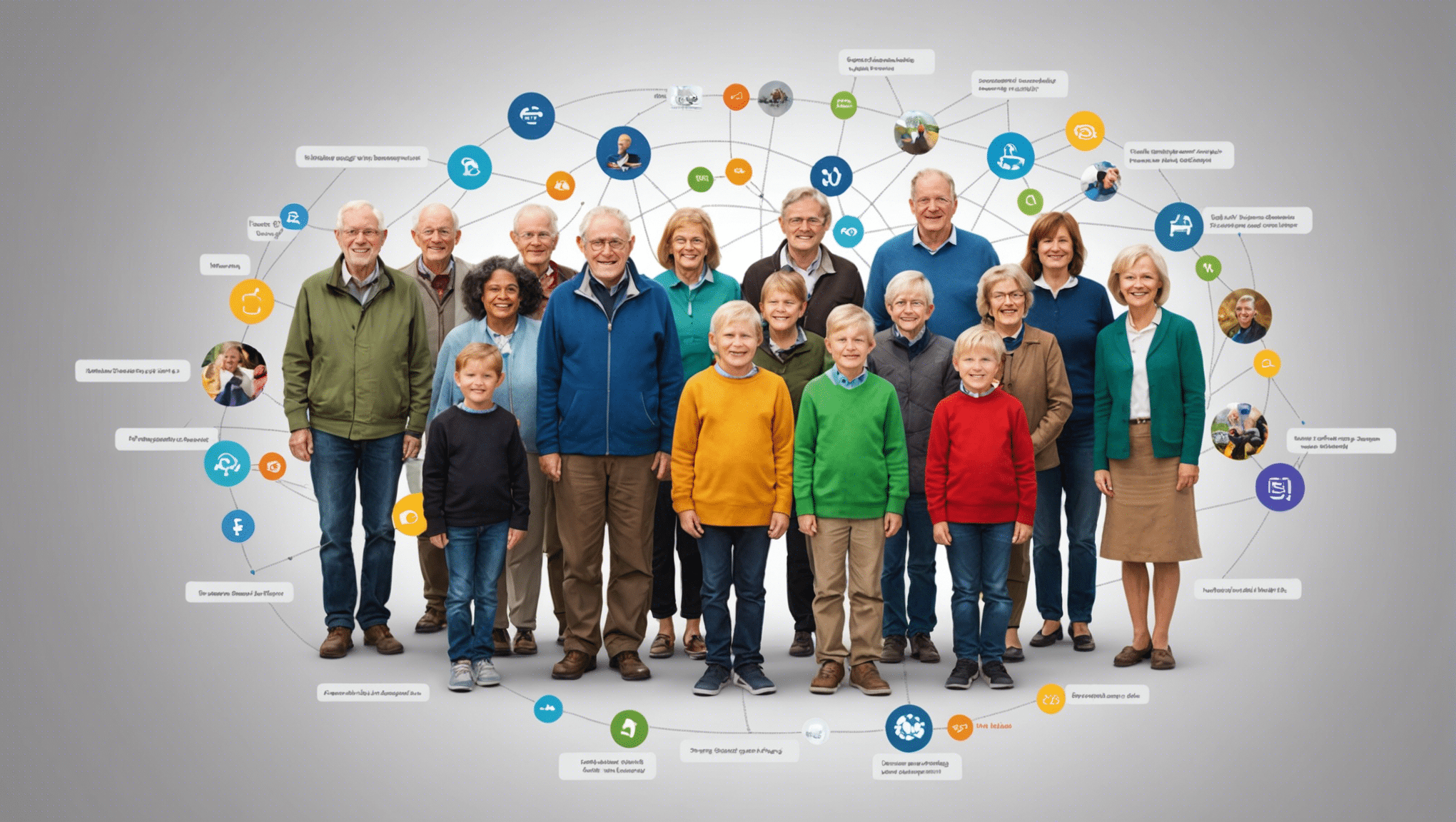 Pour la communauté
une meilleure intégration des individus de diverses générations à la communauté
un dynamisme au sein de la communauté
une plus grande solidarité entre les individus et les générations
un meilleur état de santé pour les individus et leur communauté
une économie locale plus prospère
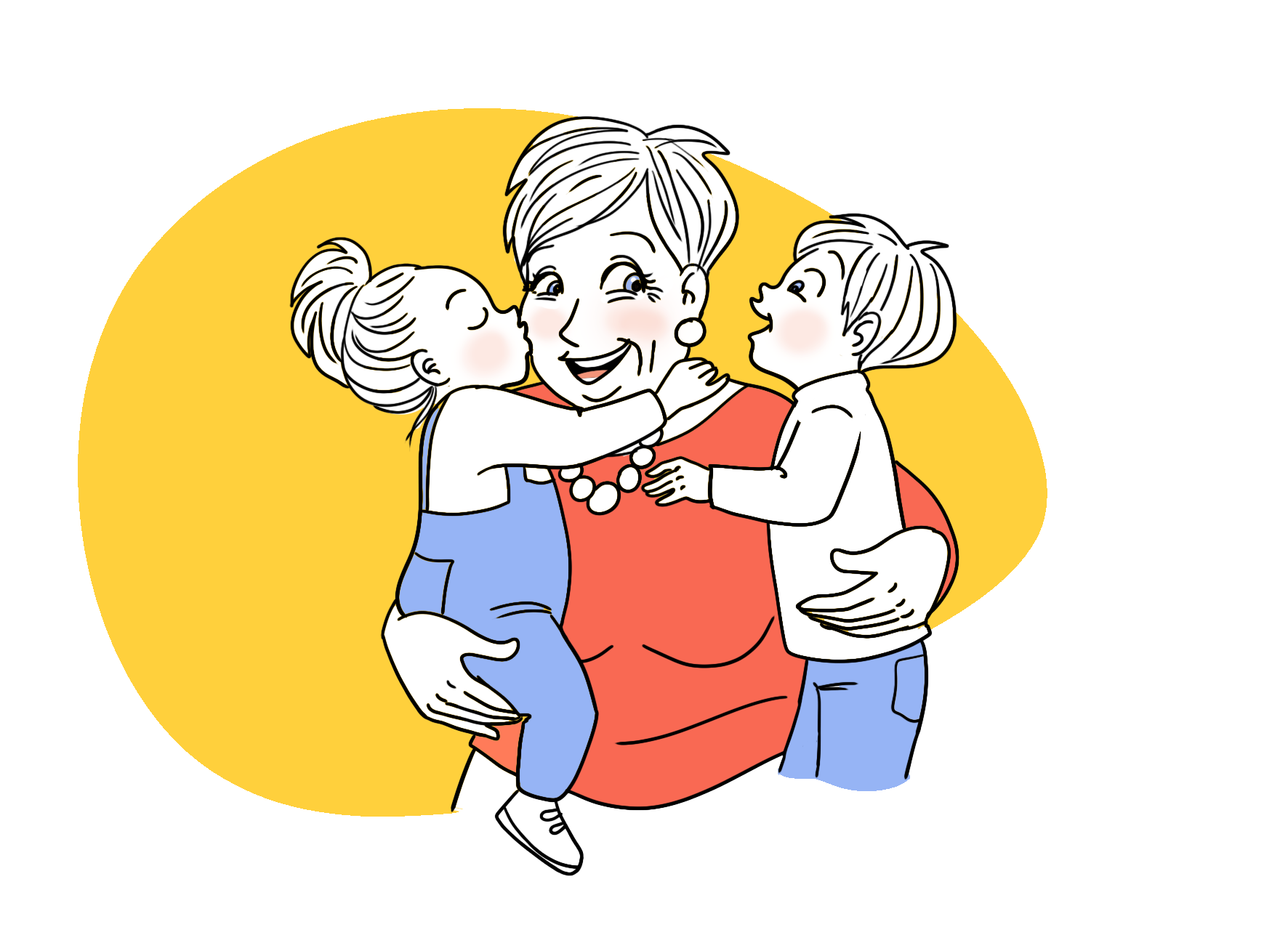 Les bénéfices de l’intergénérationel
Pour les aînés
une implication soutenue dans leur communauté
une amélioration de leur qualité de vie
une façon de briser l’isolement
une estime de soi plus grande
un apprentissage continu
un sentiment d’appartenance et d’utilité face à sa communauté
une occasion de faire des rencontres
une occasion de redonner à sa communauté
une occasion de partager son expérience de vie et son savoir
une occasion de mieux connaître les jeunes d’aujourd’hui.
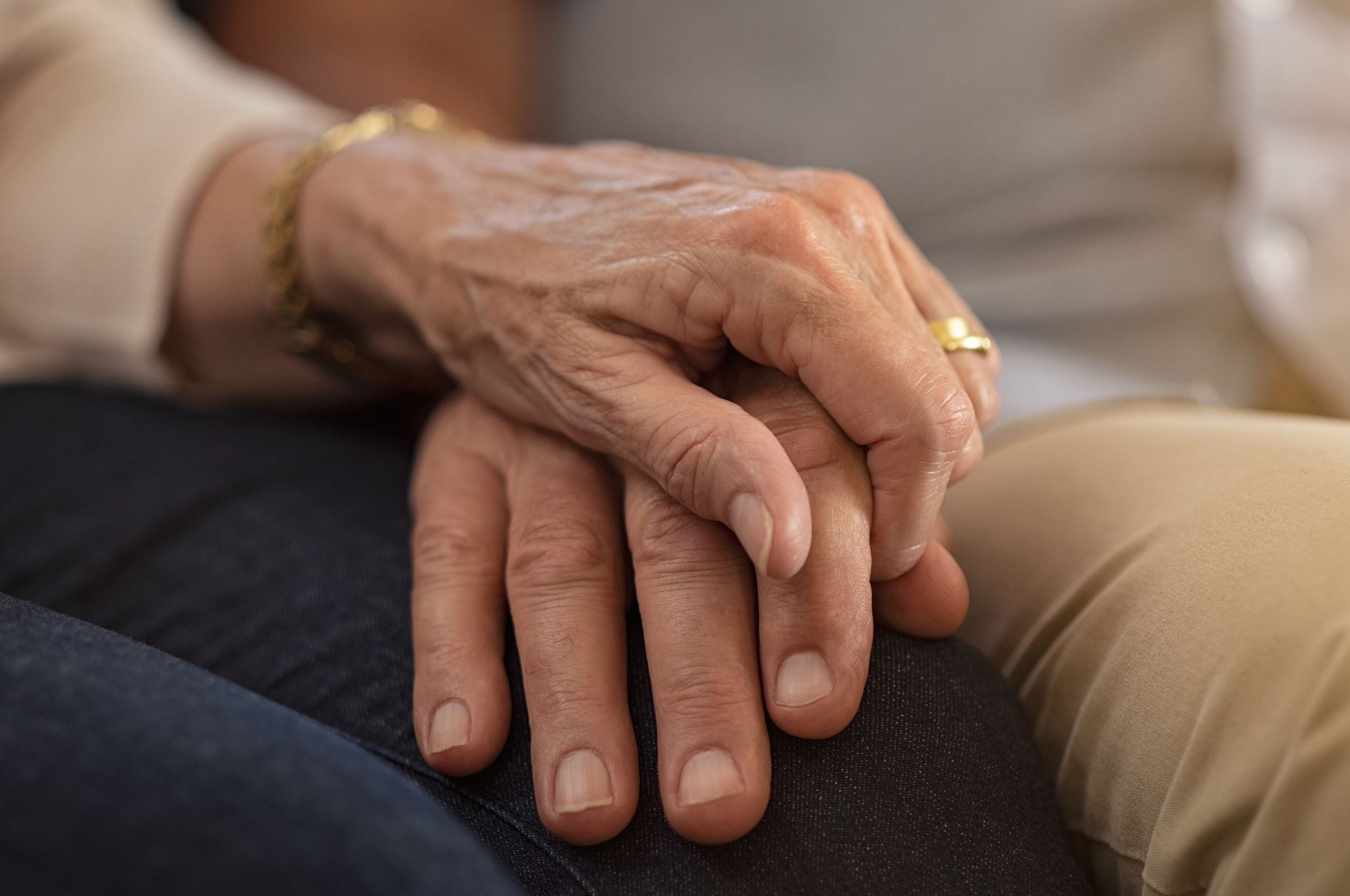 Les bénéfices de l’intergénérationel
Pour les jeunes
Le développement de saines attitudes envers les aînés
Une estime de soi plus grande
Le développement d’un sens de la communauté plus grand et de la responsabilité sociale
La réduction des stéréotypes concernant les aînés et l’occasion d’être mieux informé sur l’âgisme.
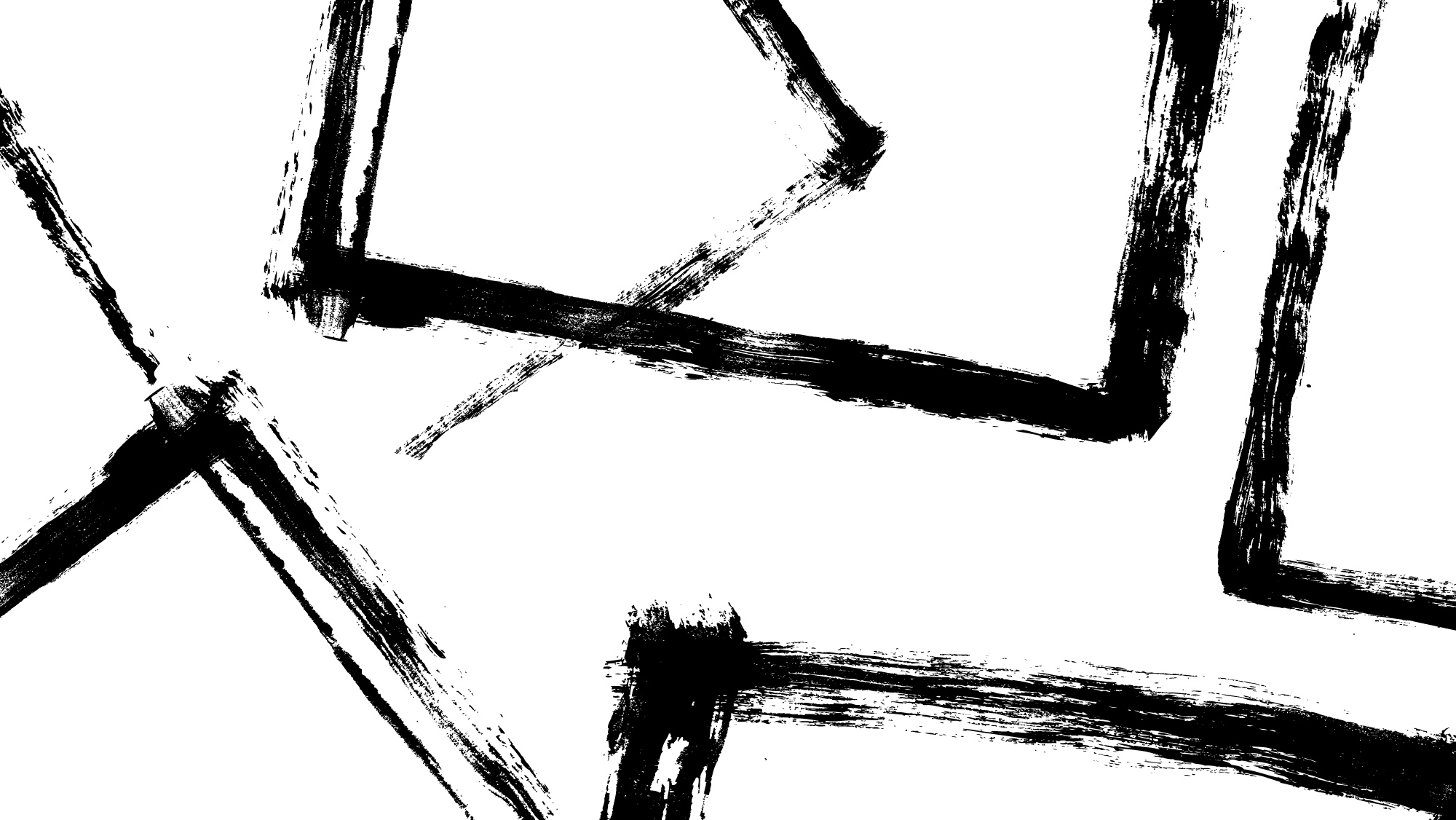 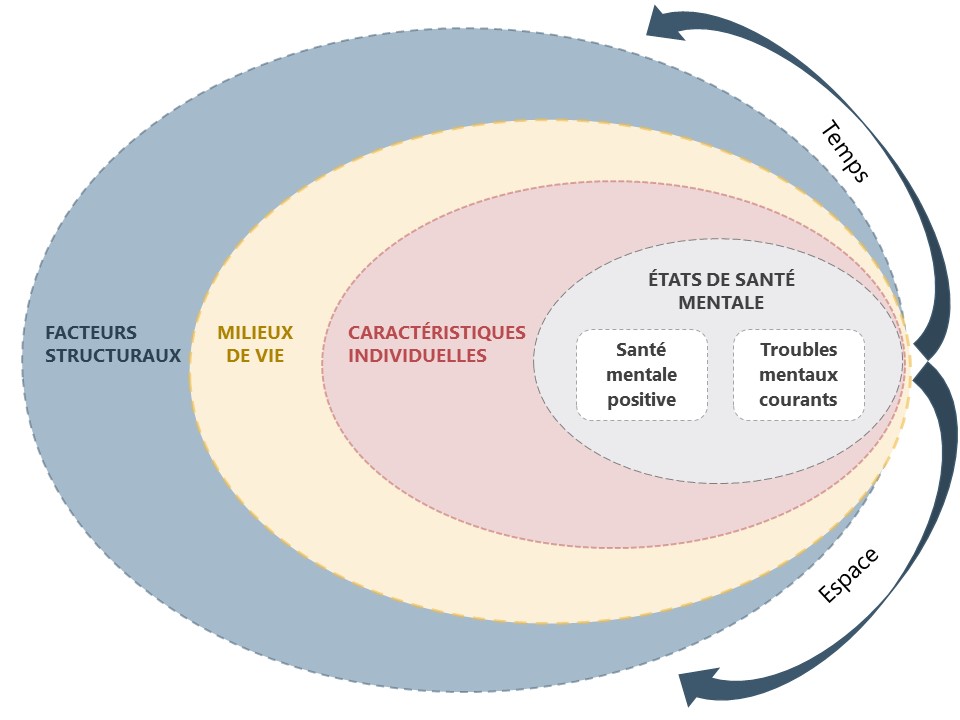 Quel sont les impact de la solidarité sur la santé mentale ?
Dans le monde
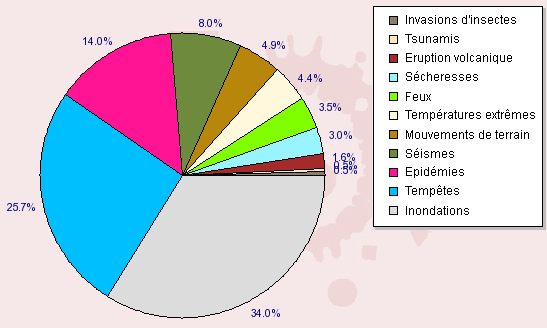 Types de catastrophes naturelles que s'occupe La Croix Rouge
Les mouvement de solidarité internationale
Les secours humanitaire  EX: La Croix Rouge
don d'argent

envoi de marchandises

 équipements de première nécessité

 envoi de personnel faisant des interventions sur place 

renforcement des acteurs locaux
L'eau, les installations sanitaires et la promotion de l'hygiène

Les articles non alimentaires

L'abri d’urgence

La nourriture
Sites utiliser
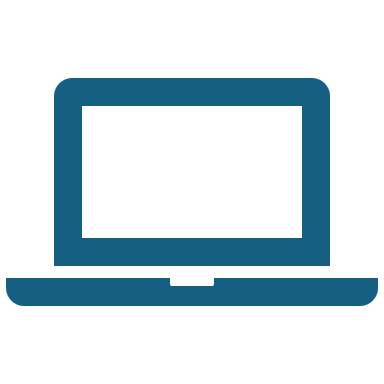 https://www.1jour1actu.com/

https://www.canada.ca/

https://www.institut.amelis-services.com

https://www.sc-solidariteseniors.fr/
Question 1
Quels est le pourcentage d'inondation dans le monde ?
B) 34%
C) 44%
A) 24%
Question 2
Nommes moi une des différents expertise portant sur les multiples enjeux liés à l’itinérance
Question 3
Quels ont les mouvement de solidarité internationale​s ?
L'eau, les installations sanitaires et la promotion de l'hygiène​

Les articles non alimentaires​

L'abri d’urgence​

La nourriture
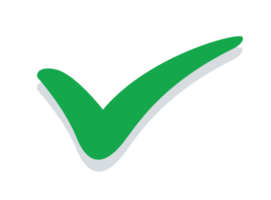 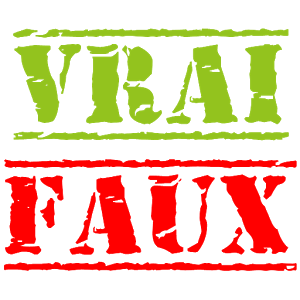 Question 4
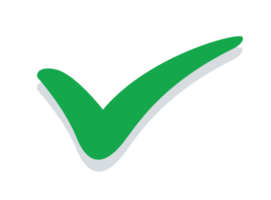 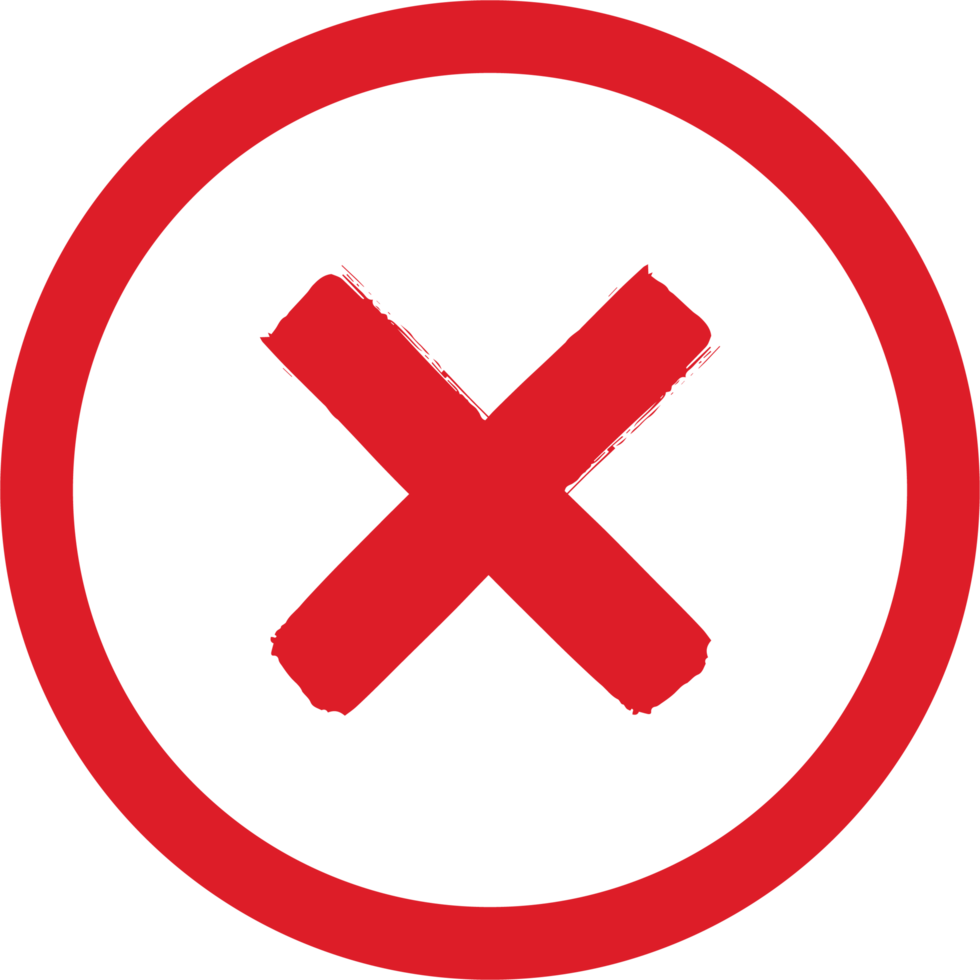 Vrai ou faux, 14% des catatrophes naturelles est l'épidémie
Question 5
Nomme-moi ce qu'ont peux faire pour venir en aide aux personnes vulnérables
don d'argent​

envoi de marchandises​

équipements de première nécessité​

 envoi de personnel faisant des interventions sur place ​

renforcement des acteurs locaux
Question 6
Quels ont les bénéfices de l’intergénérationel​ chez les aînés ?
une implication soutenue dans leur communauté​

une amélioration de leur qualité de vie​

une façon de briser l’isolement​

une estime de soi plus grande​

un apprentissage continu​

un sentiment d’appartenance et d’utilité face à sa communauté​

une occasion de faire des rencontres​

une occasion de redonner à sa communauté​

une occasion de partager son expérience de vie et son savoir​

une occasion de mieux connaître les jeunes d’aujourd’hui.
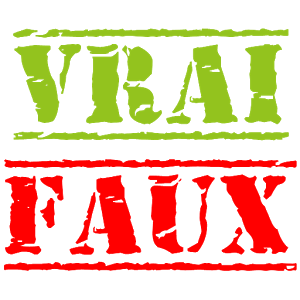 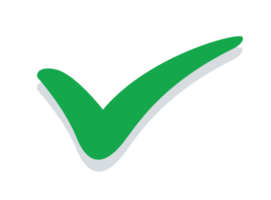 Question 7
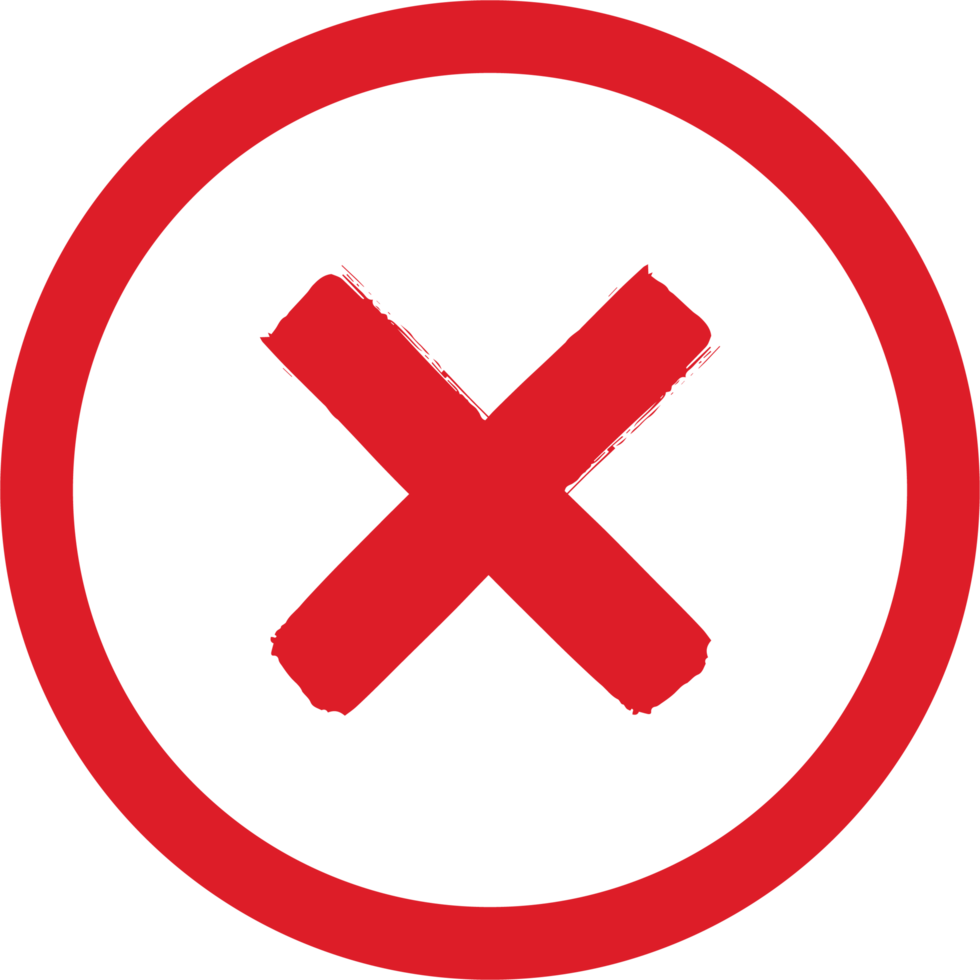 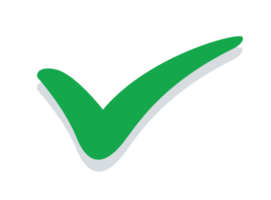 Vrai ou faux, La Croix Rouge aide les pays qui subise des catastrophes naturels ?
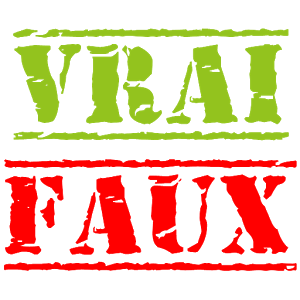 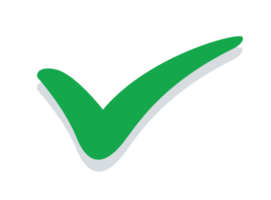 Question 8
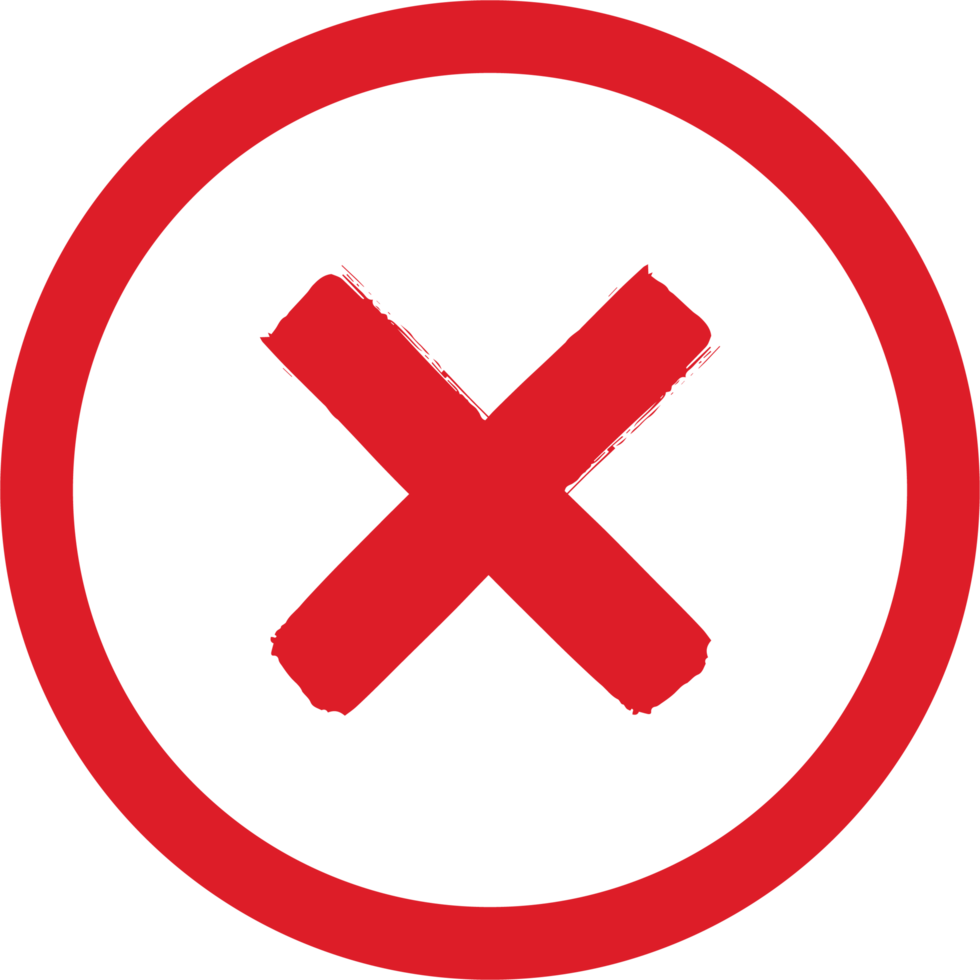 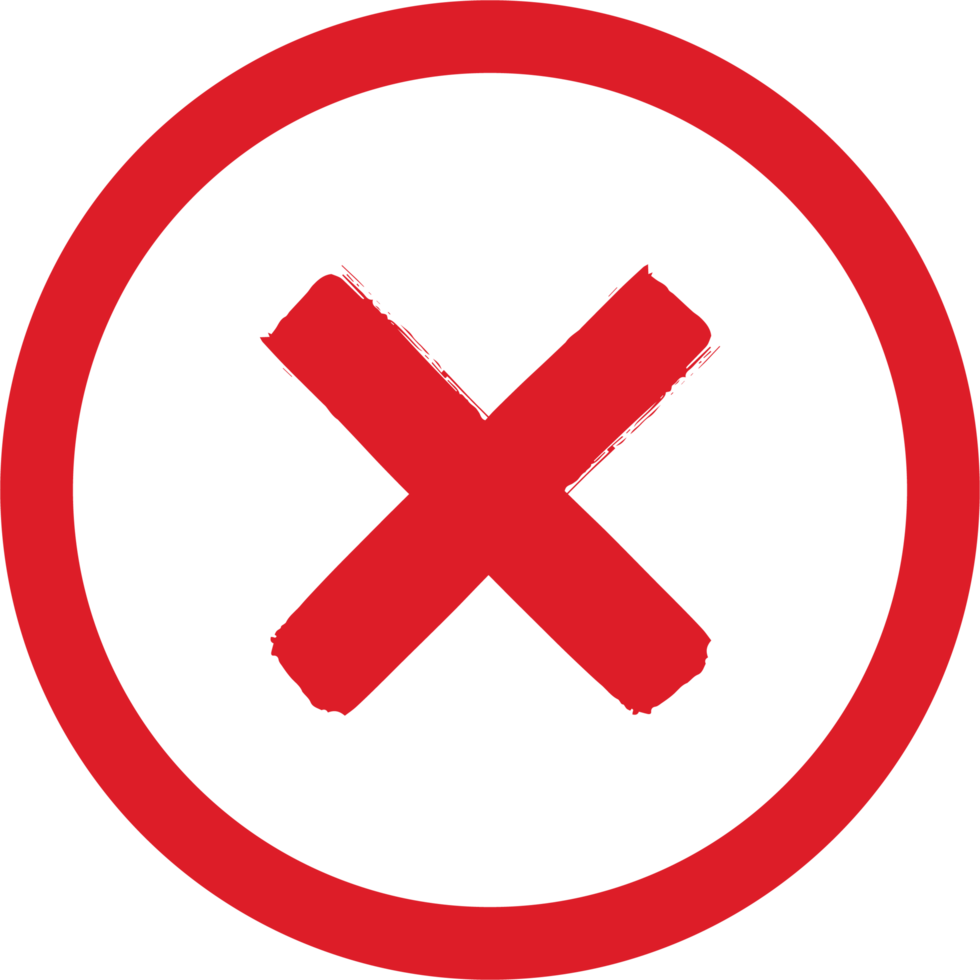 Vrai ou faux, plus de 50% ne souffre pas d'isolement social ?
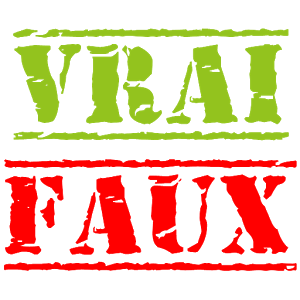 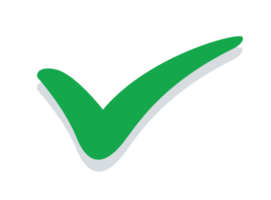 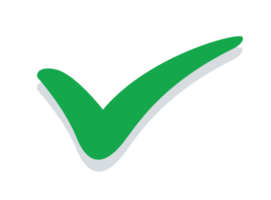 Question 9
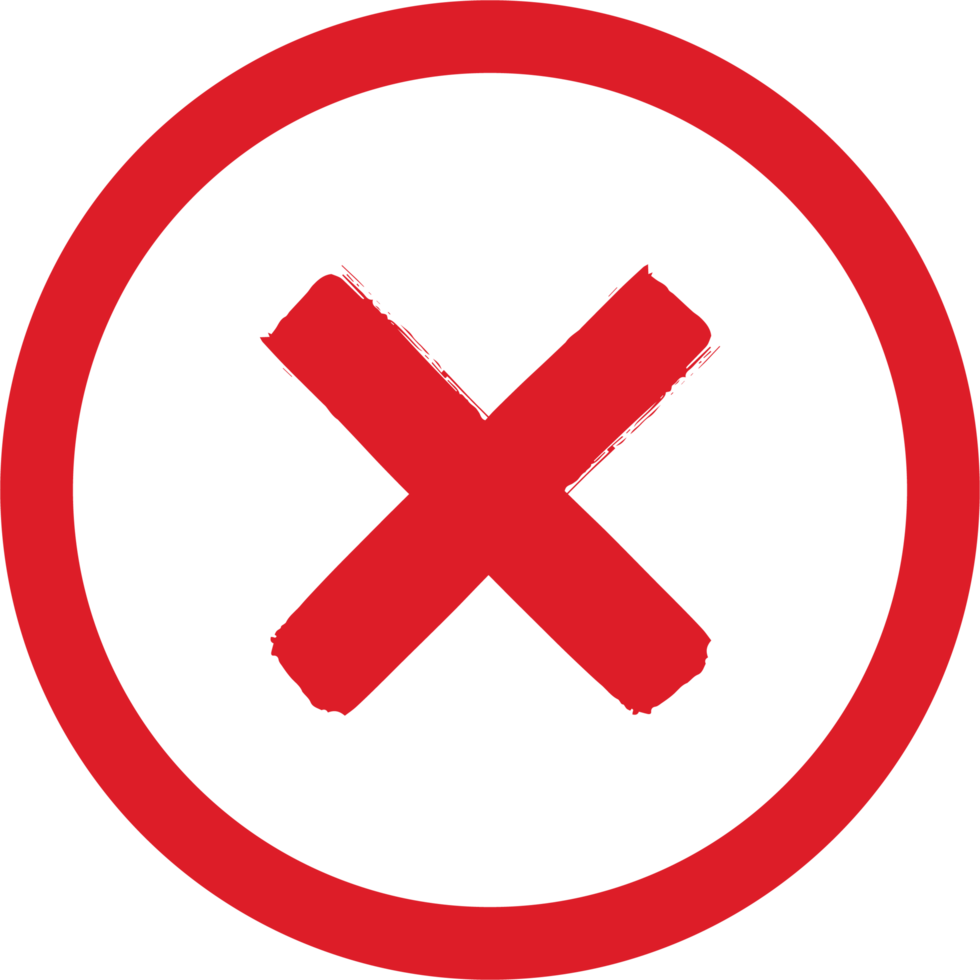 Vrai ou faux, 33% des seniors (65 ans et plus) souffre de solitude ?
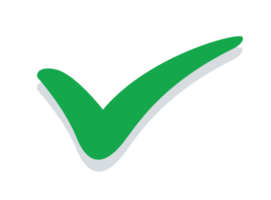 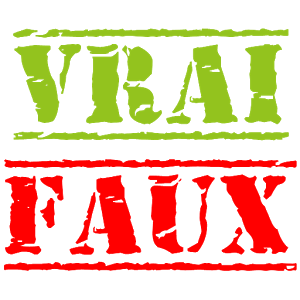 Question 10
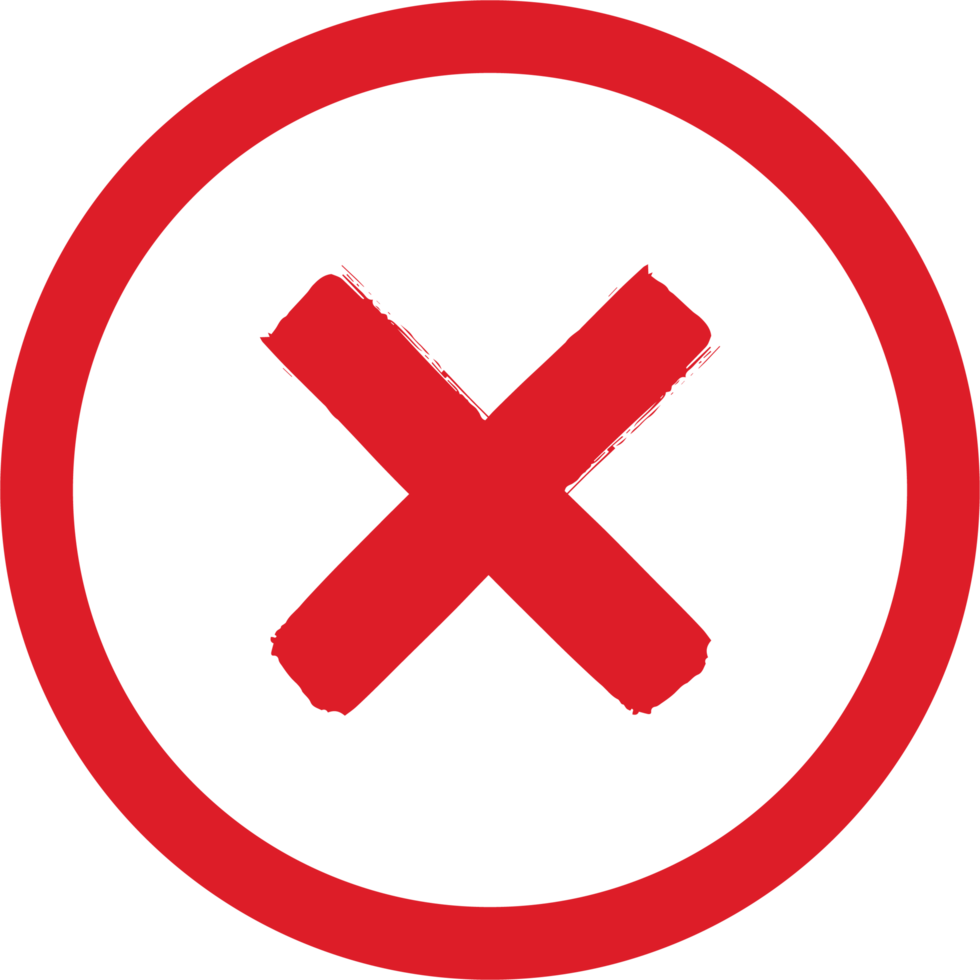 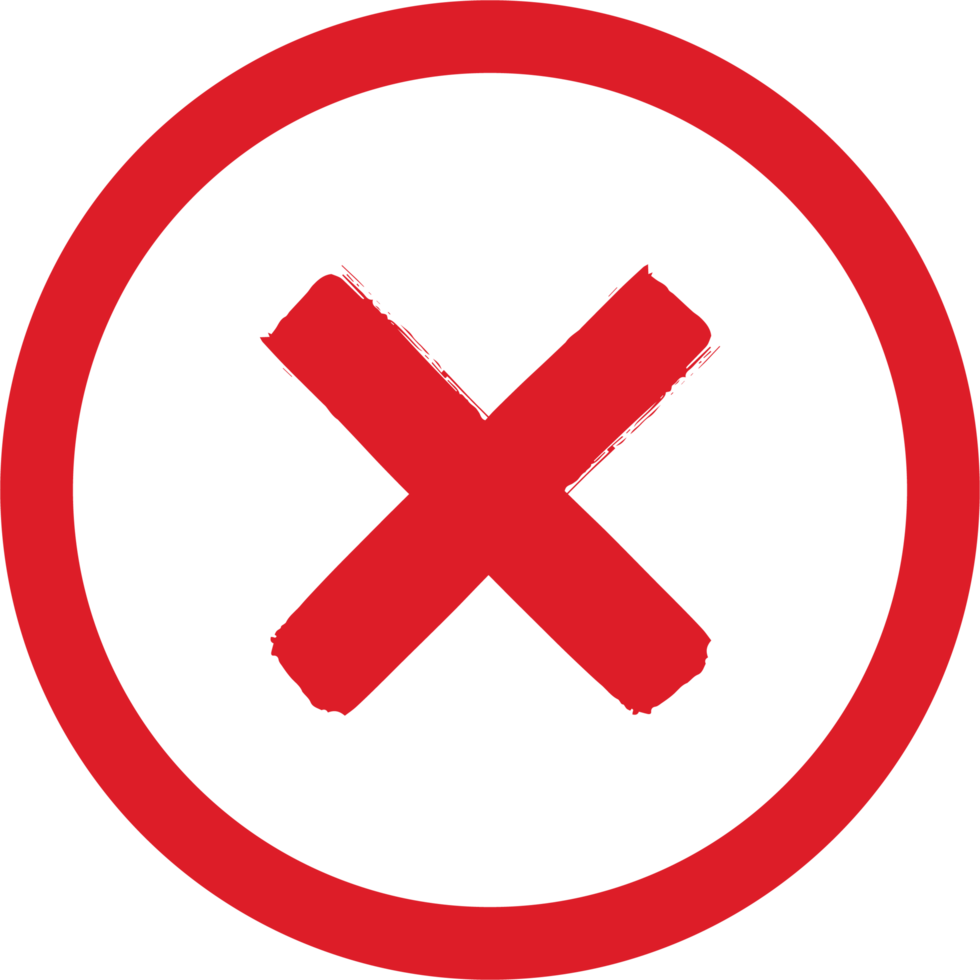 Vrai ou faux, 75% des jeunes (16 à 25 ans) souffre de solitude ?
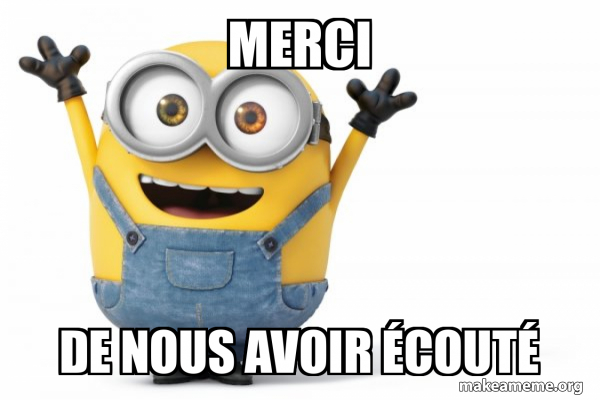